Чтобы дети не зналиНеудачи в судьбе,Научите их, взрослые,Соблюдать ПДД!Детям счастья желая,Объясним: что и где,И научим, играя,Соблюдать ПДД!Поучаствуем дружноВ каждой детской судьбе,И совместно научимСоблюдать ПДД!
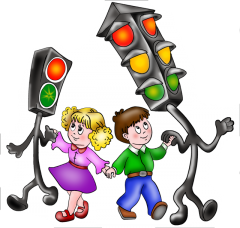 Добрый день, уважаемые коллеги!  Вас приветствует
МБДОУ детский сад №15 , группа «Капельки»
Воспитатели: Гераськина Надежда Леонидовна, 
                     Карсакова  Валентина  Сергеевна
В нашей группе ведется большая работа по знакомству детей с основными правилами дорожного движения, ведь правила дорожные детям знать положено! И не только твердо знать, но еще и соблюдать!
В нашей группе оформлен уголок безопасности по ПДД. Он находится в непосредственной доступности для детей, поэтому они в любое время могут самостоятельно играть там и знакомиться с правилами дорожного движения.
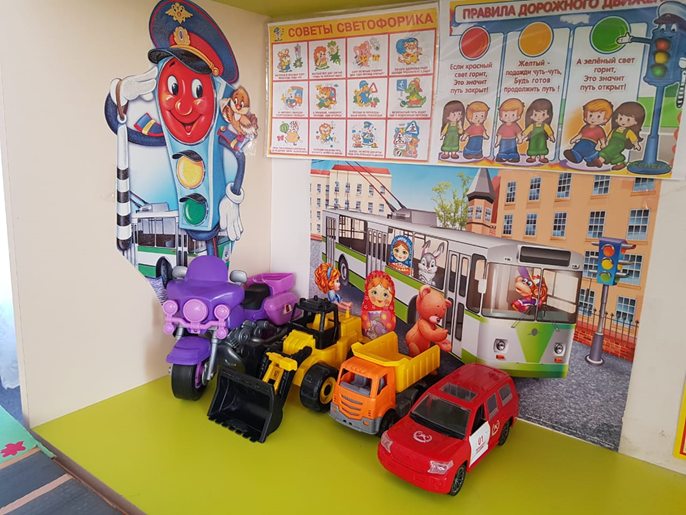 Все дидактические материалы представлены в игровой форме, соответствуют возрастным особенностям детей и их интересам.Материал находится в доступности. Игры проходят как самостоятельно детьми, так и под руководством воспитателей.
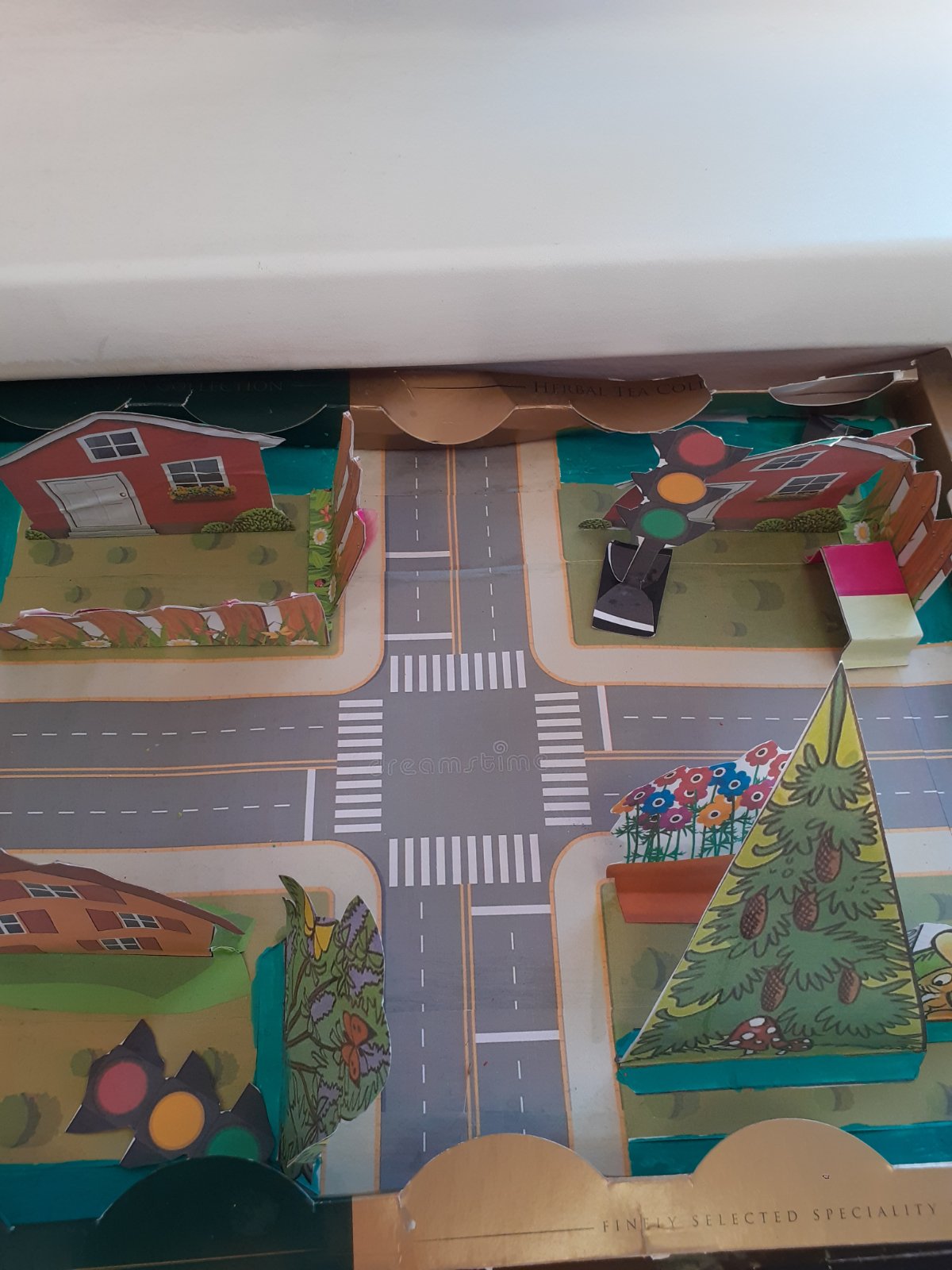 Для наглядности, привлечения внимания и интереса детей нами были изготовлены макеты уличного перекрестка со светофорами, с домами, с зонами отдыха, что помогает объяснять детям правила дорожного движения.
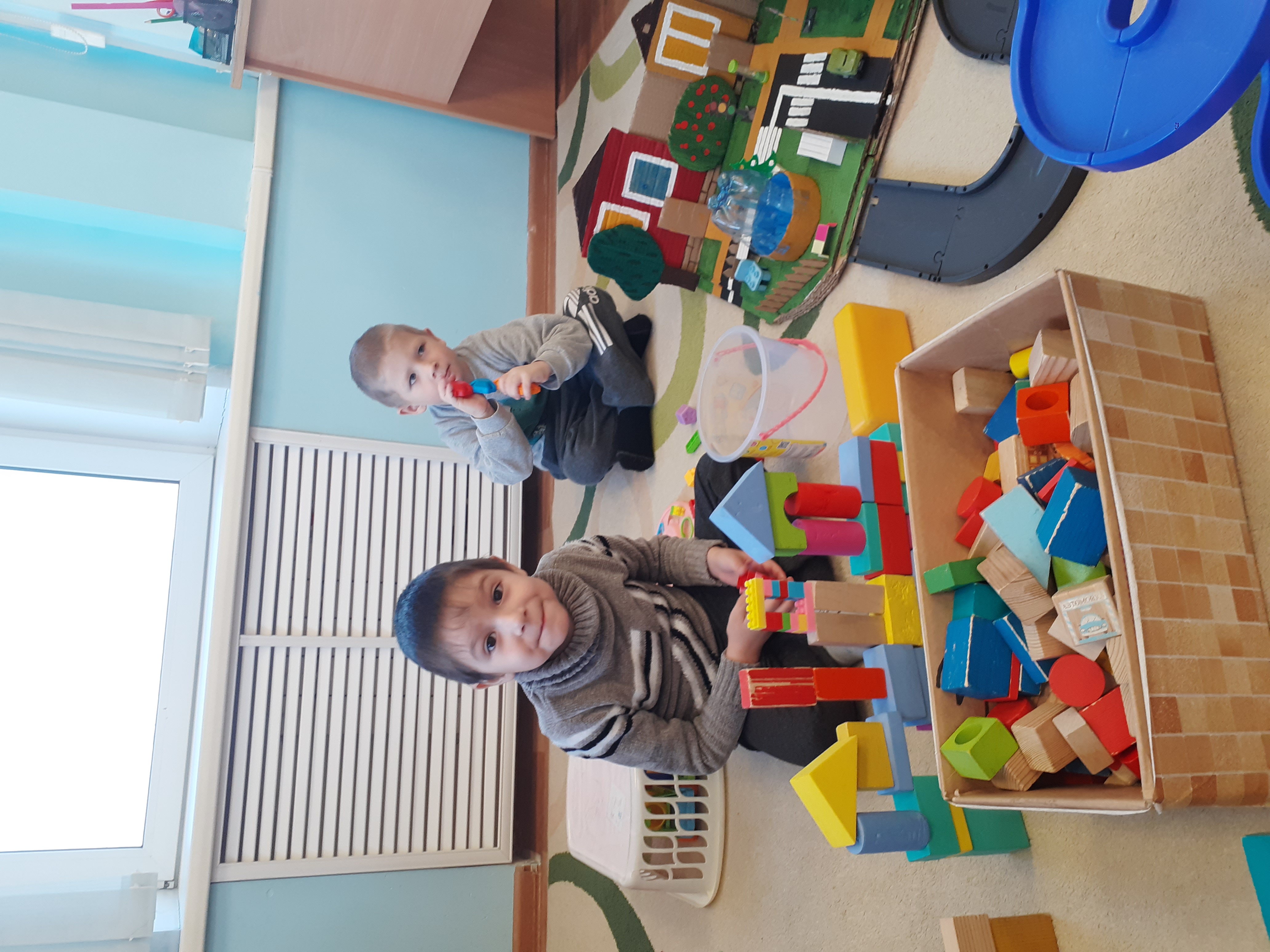 Уголок безопасности пользуется большим спросом у детей. Он одинаково интересен как для мальчиков, так и для девочек. Макет помогает организовывать сюжетные игры с машинками, пассажирами и развивает воображение и фантазию.
В уголке есть атрибуты для сюжетно- ролевых игр: парковка, костюм инспектора ДПС, пешеходная дорожка
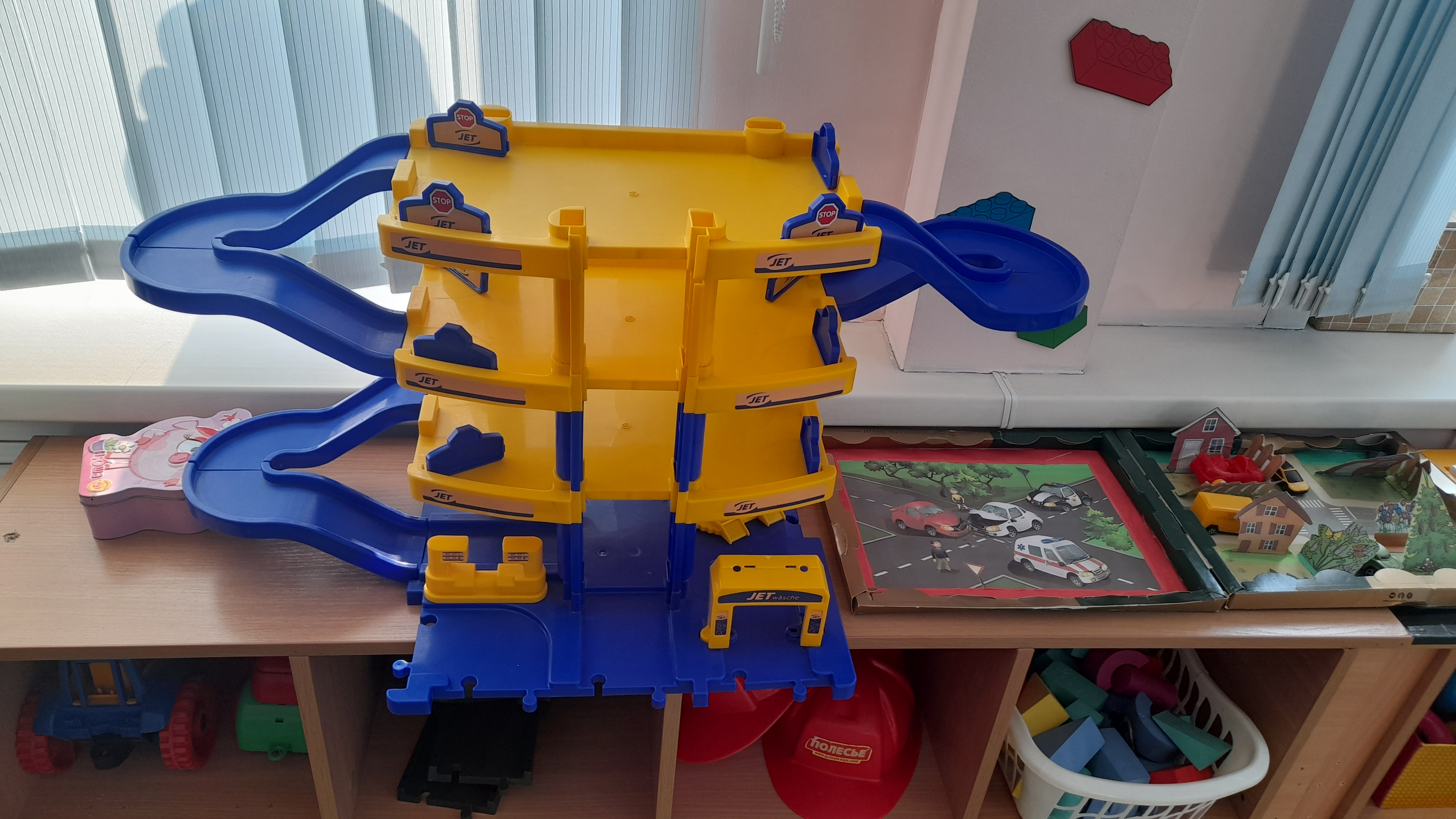 Правила дорожные Не так уж и сложны, Только в жизни правила Очень всем нужны!
Спасибо за внимание!